Scuola infanzia Aldo Moro
Corigliano Calabro
Giornata Nazionale per la sicurezza nelle scuole
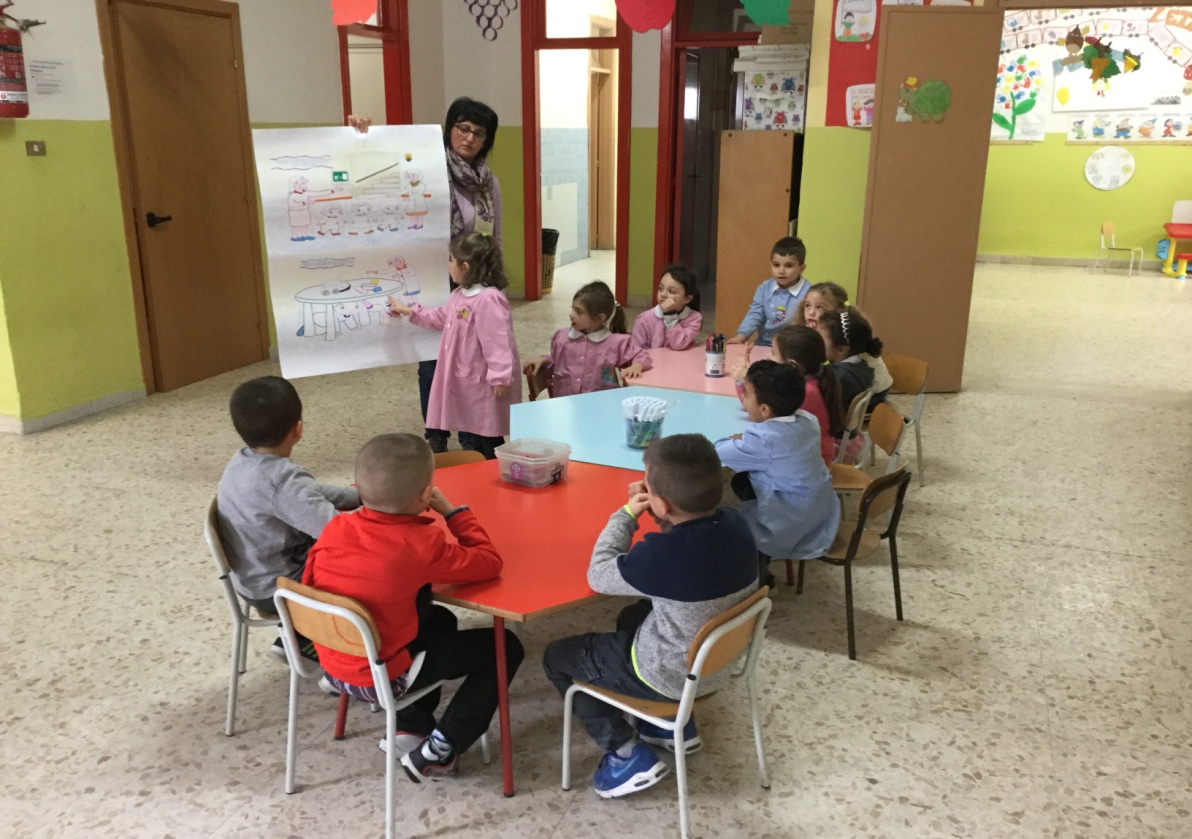 Anche i  bambini della scuola dell’infanzia “Aldo Moro” sono stati sensibilizzati in modi e termini adeguati alla loro tenera età dalle insegnanti alle tematiche della prevenzione dei rischi all’interno dell’edificio scolastico e alle misure per fronteggiarle adottando i comportamenti più idonei.
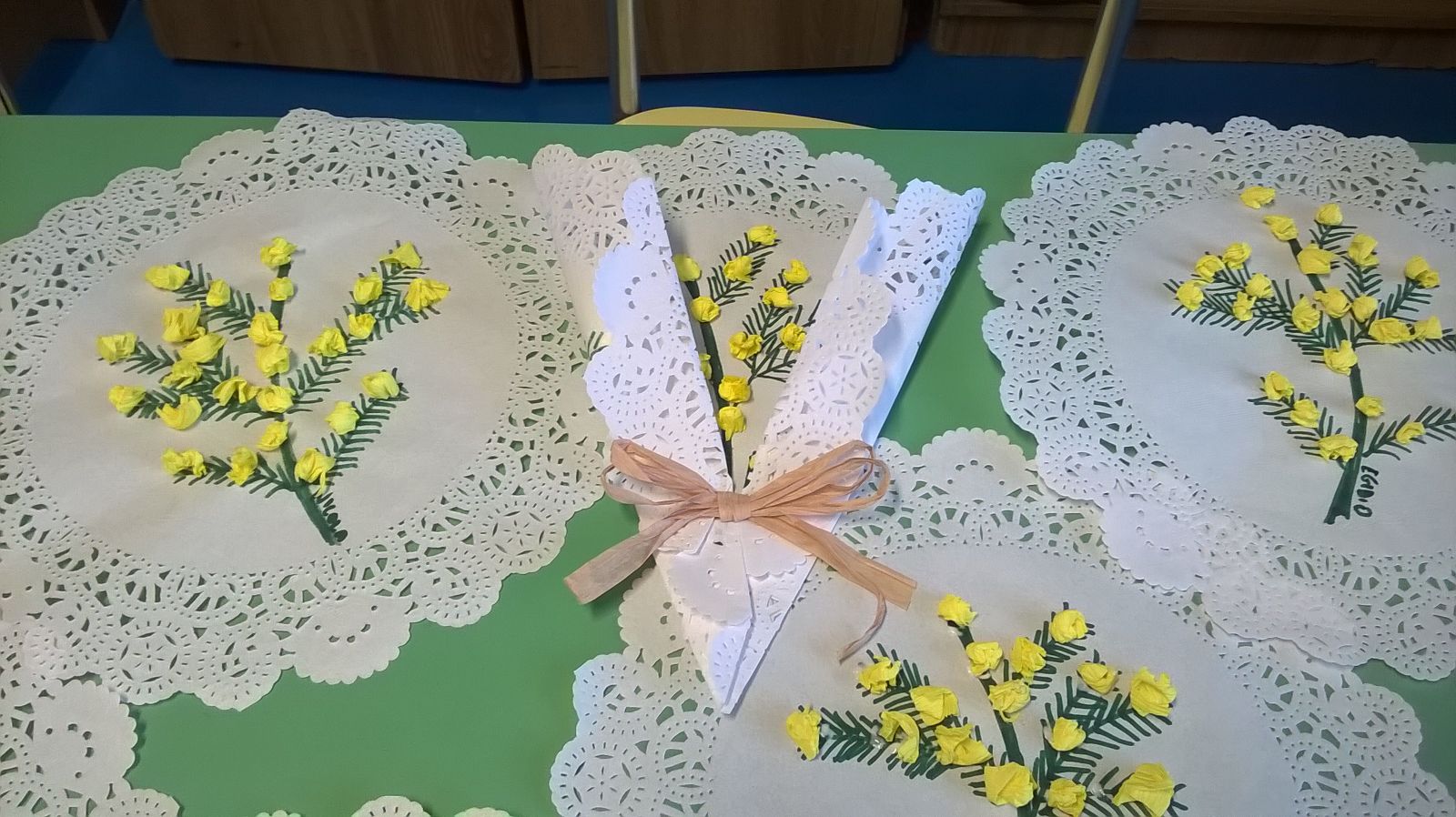 Scuola infanzia Aldo Moro
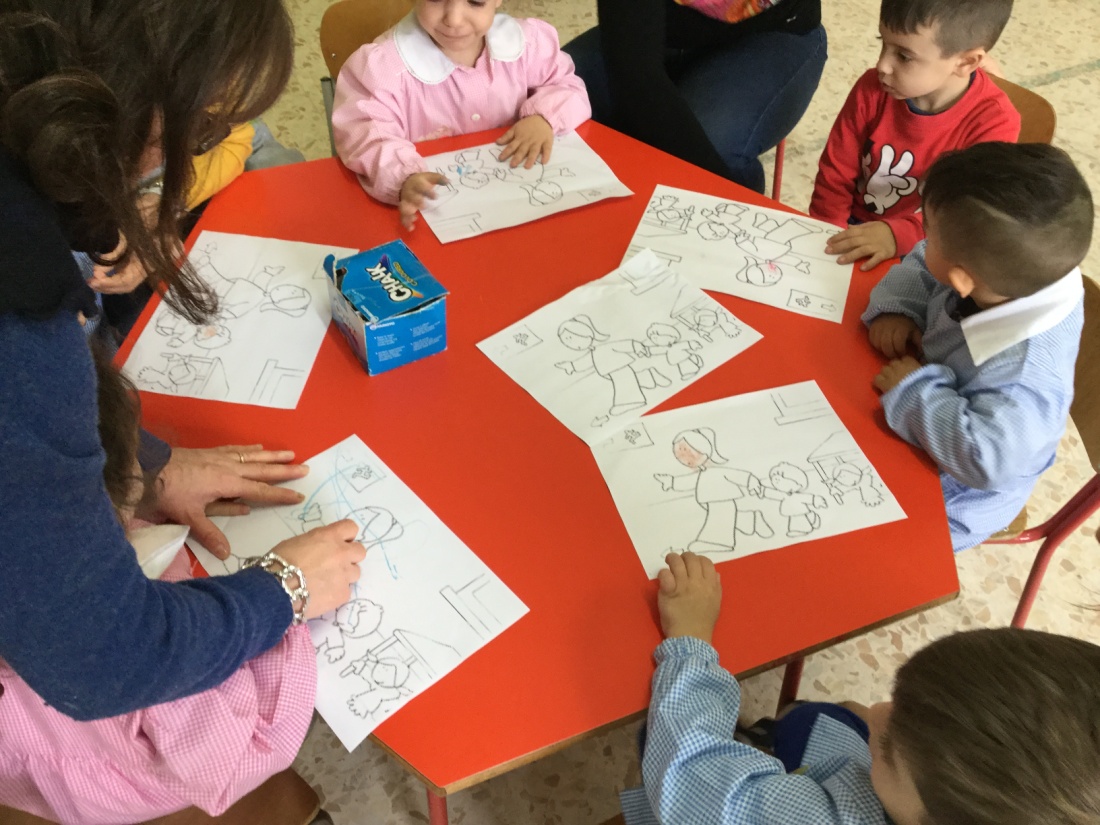 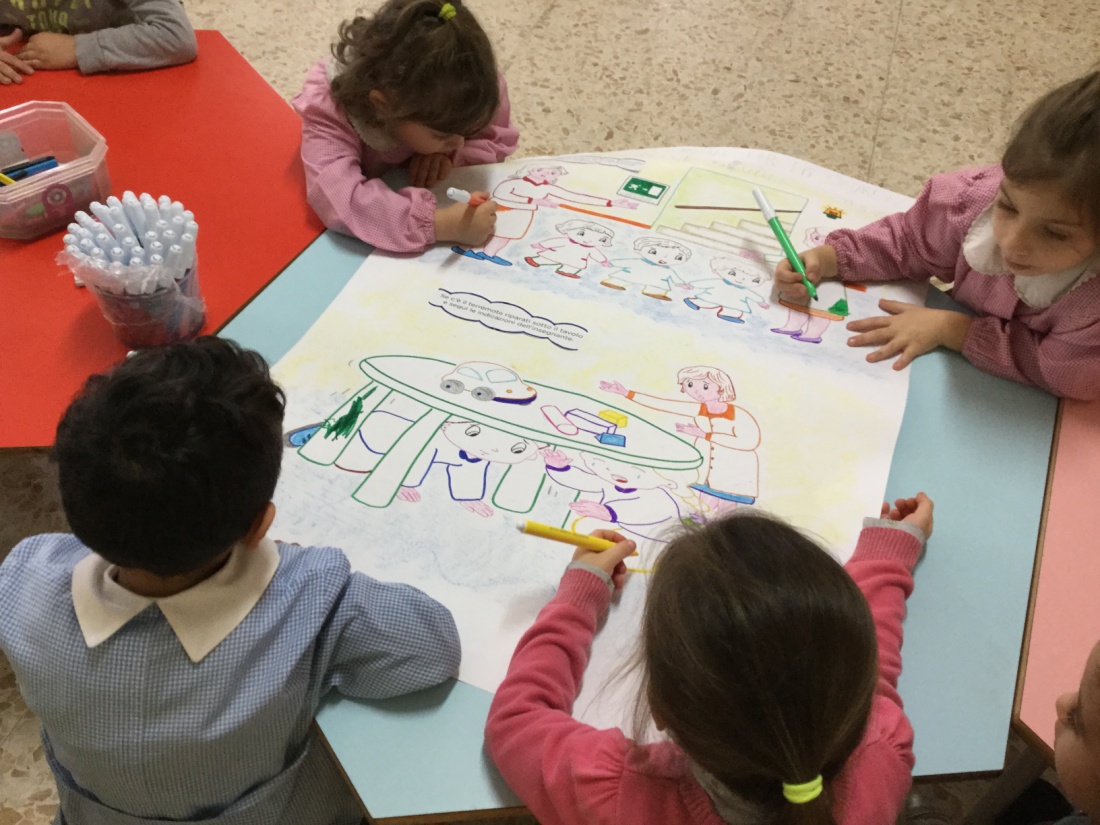 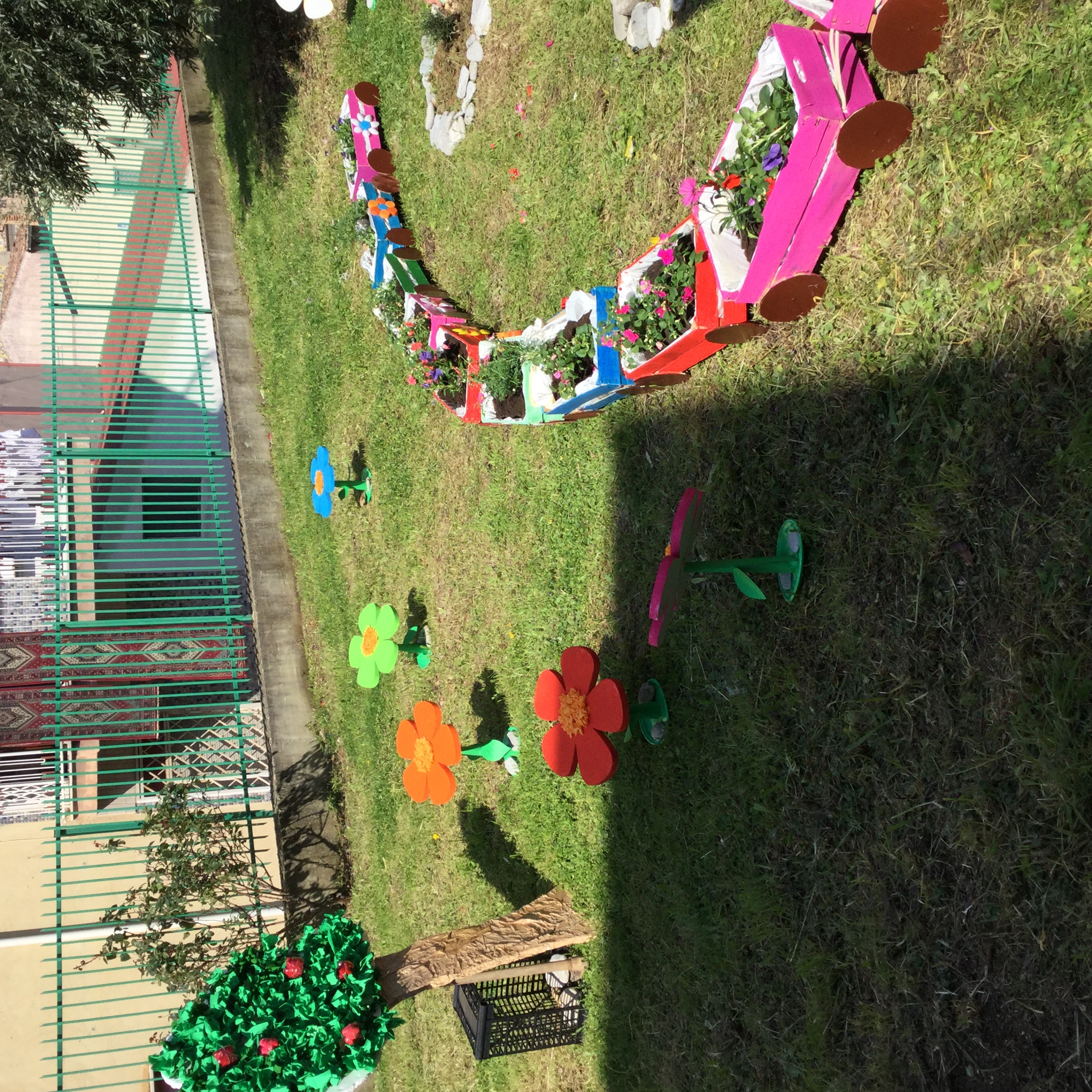 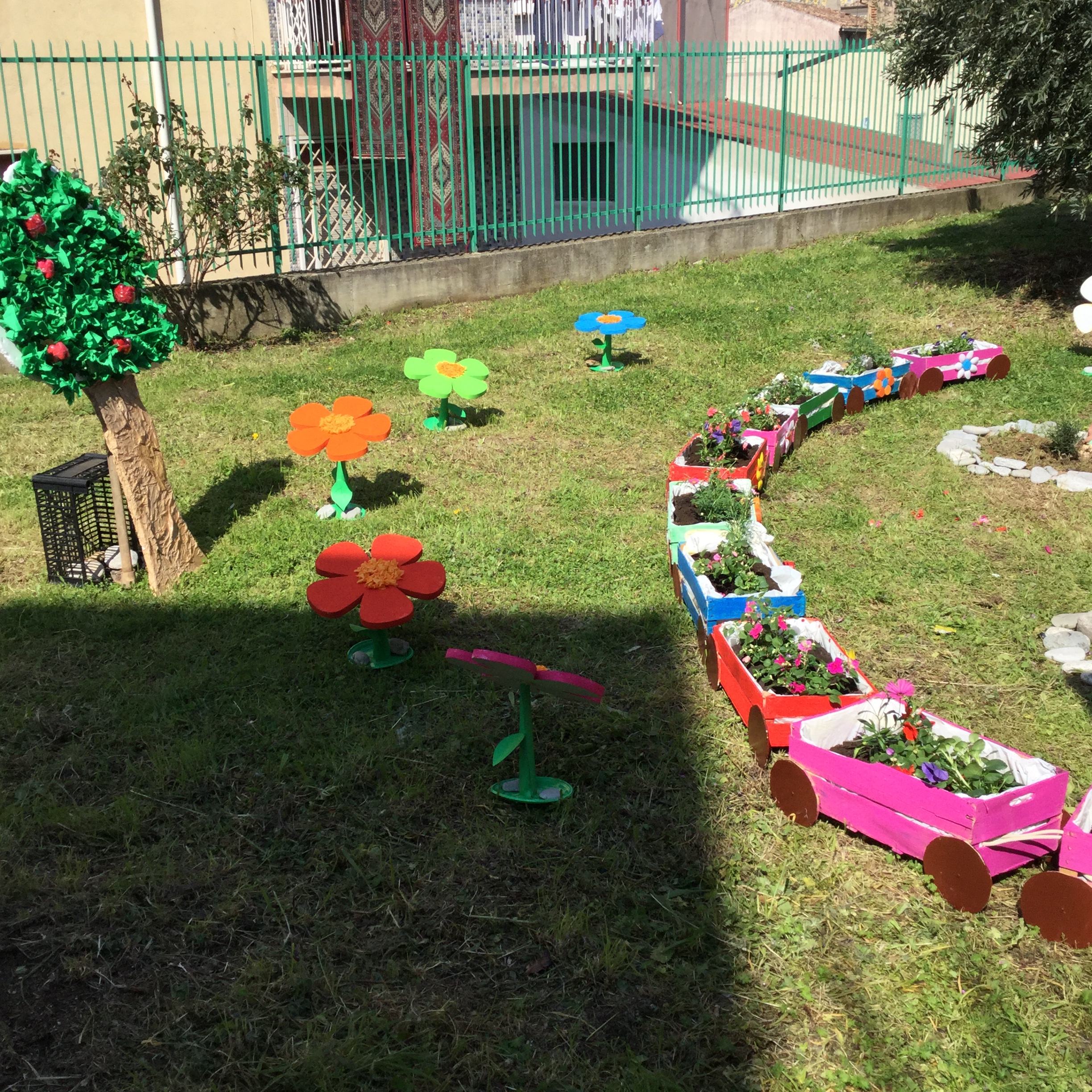 Scuola infanzia Aldo Moro
I bambini sono stati impegnati nella coloritura di schede preposte e  nella realizzazione di un cartellone.
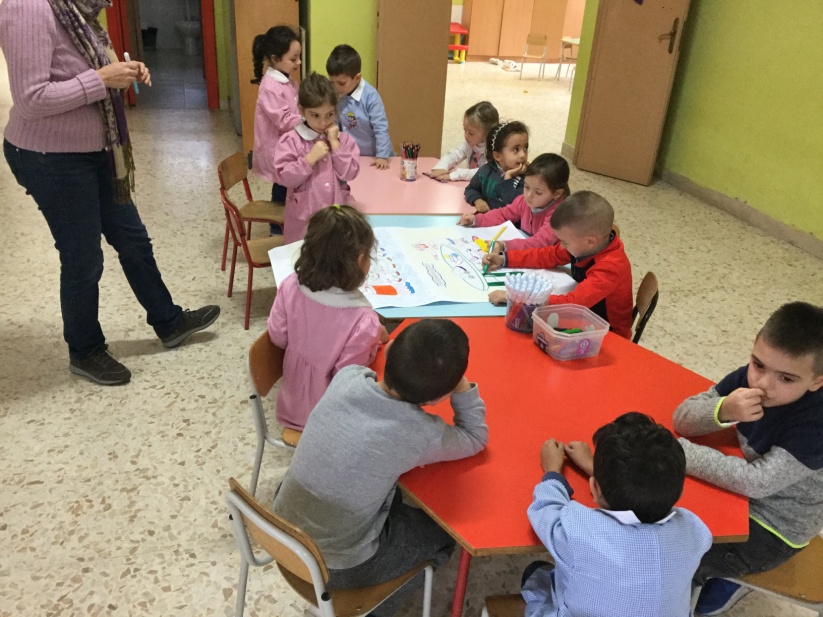 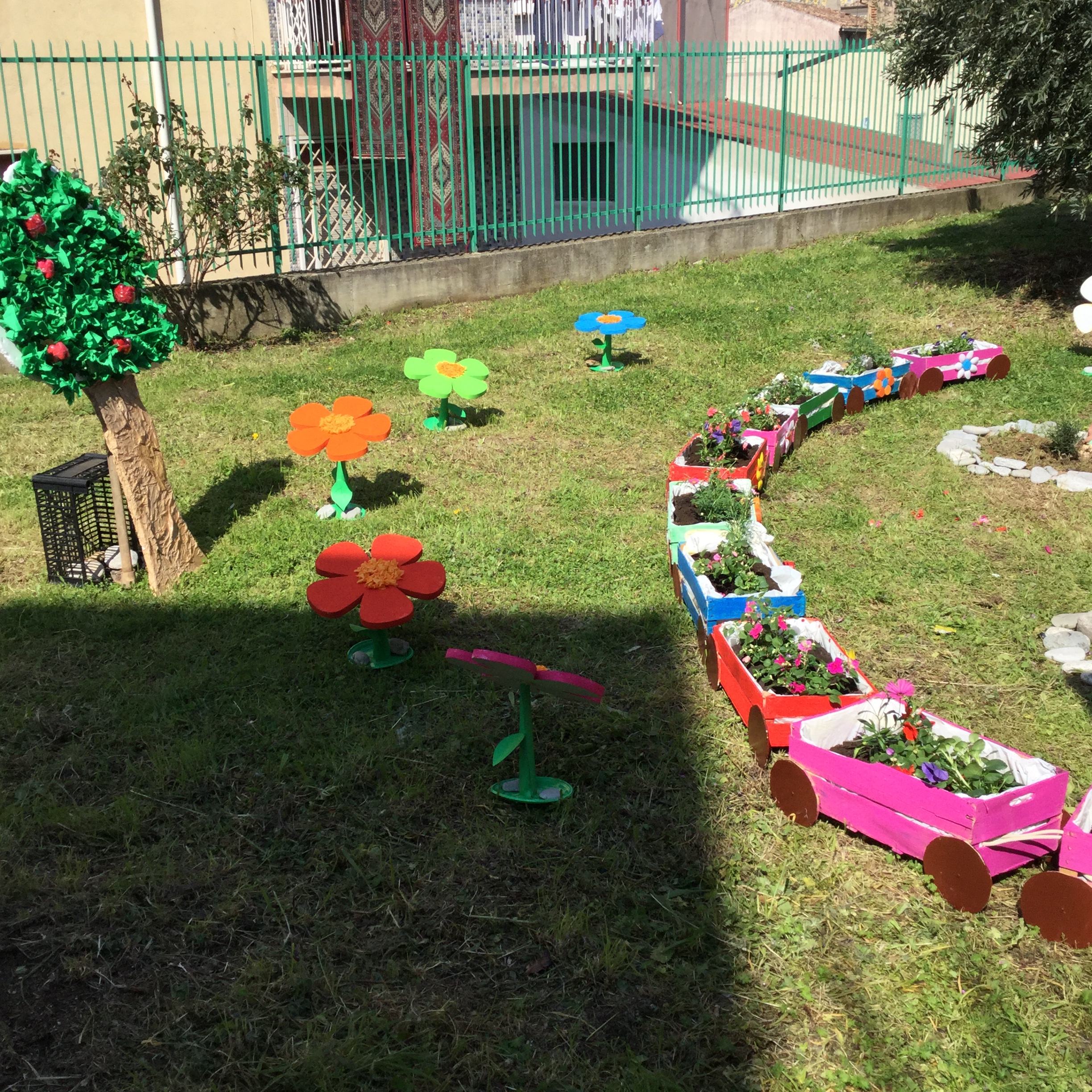 Scuola infanzia Aldo Moro
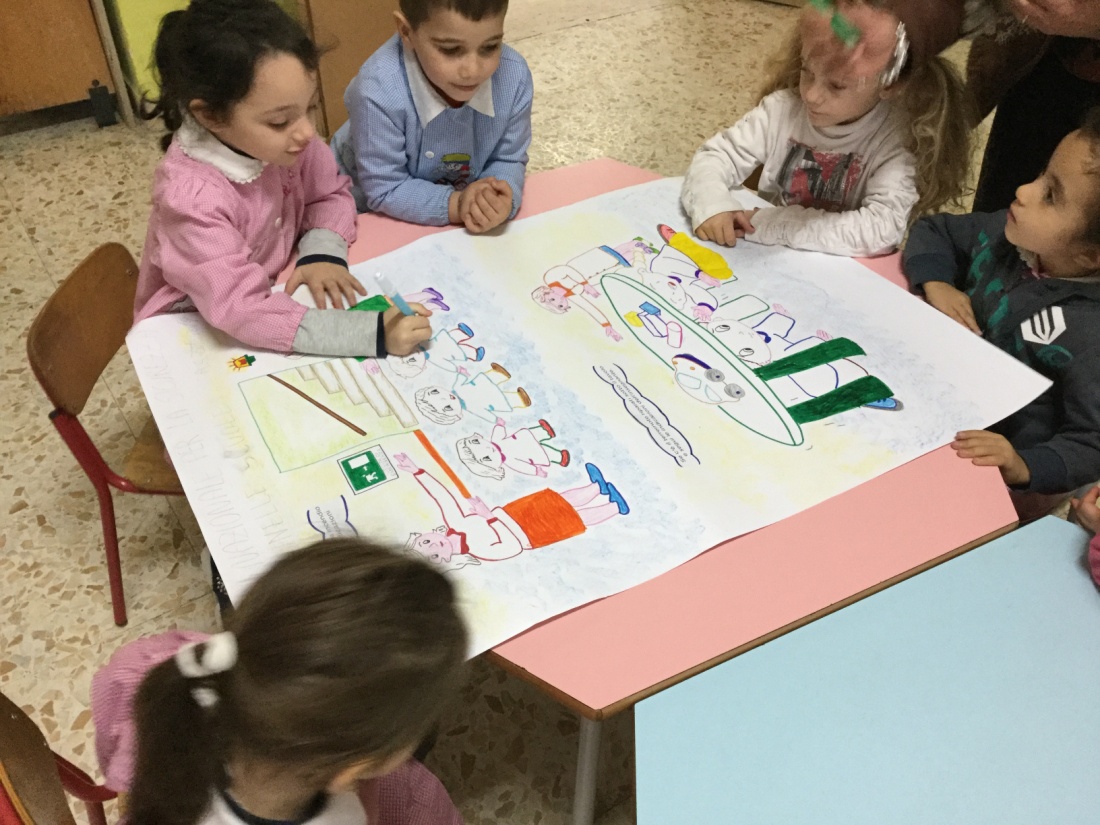 Scuola infanzia Aldo Moro
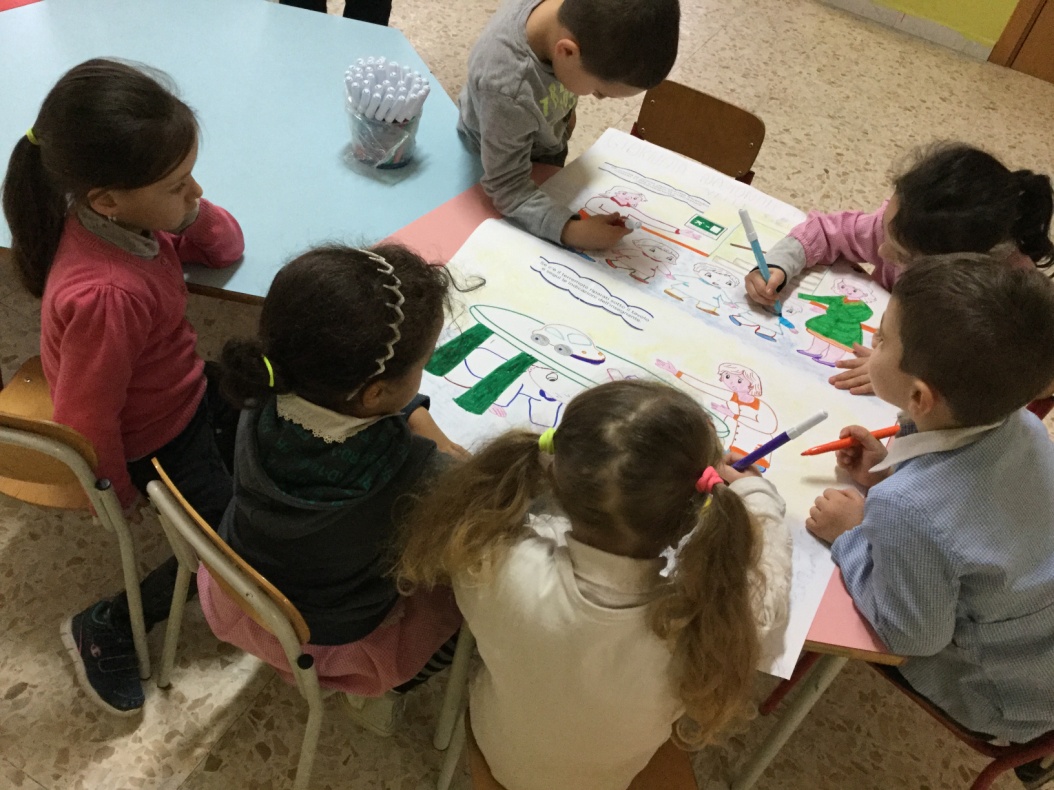 Scuola infanzia Aldo Moro
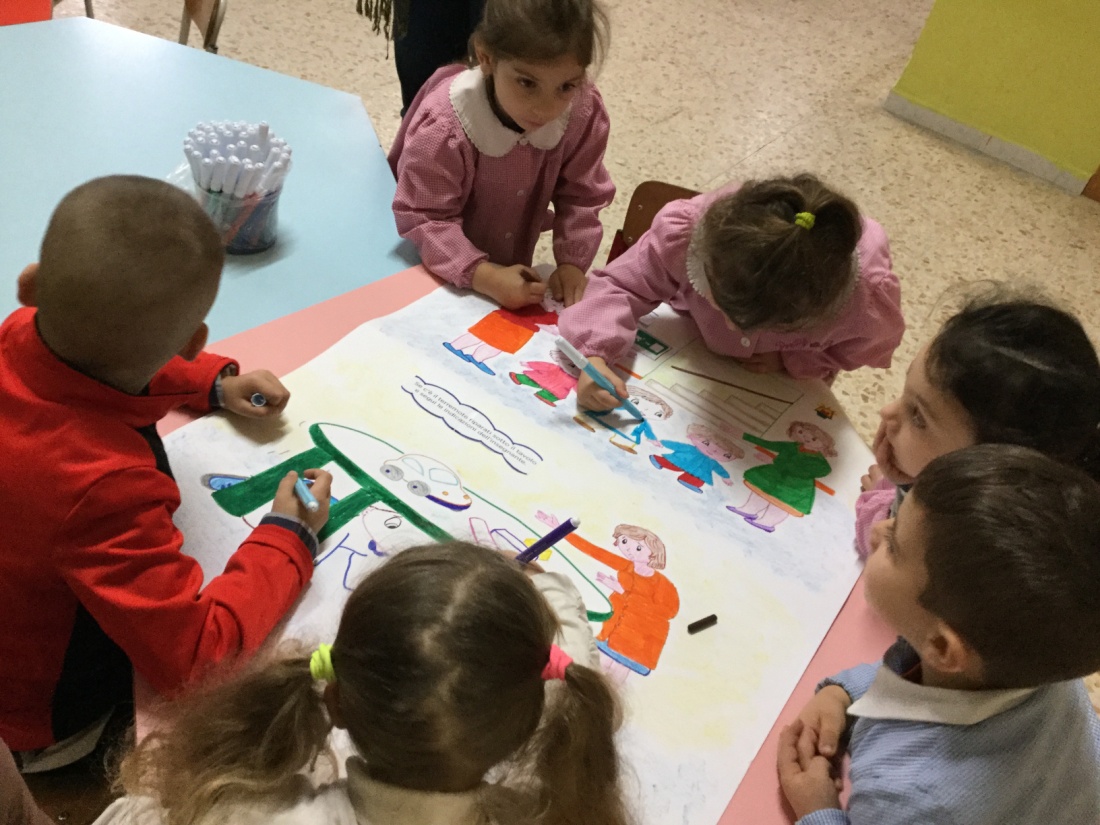 Scuola infanzia Aldo Moro